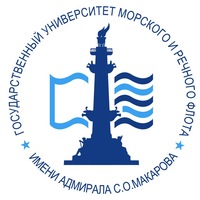 Государственный университет морского и речного флота 
имени адмирала С.О. Макарова
кафедра межкультурных коммуникаций
Туристско-рекреационный потенциал 
Брянской области
Туристско-рекреационное районирование России
Доцент, канд. филол. наук
Михаил Александрович ЗЕНКИН
Географическое положение
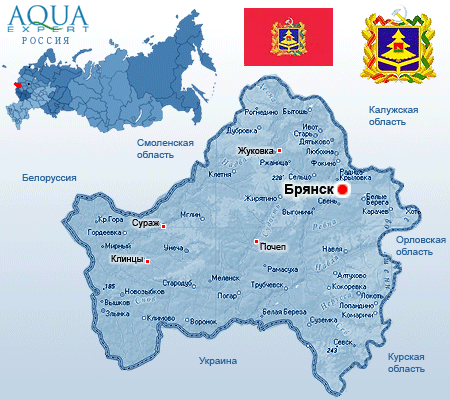 Граничит:

на севере со Смоленской областью, 

на западе — с Гомельской и Могилёвской областями Белоруссии, 

на востоке — с Калужской и Орловской областями,
на юго-востоке — с Курской областью,
на юге — с Черниговской и Сумской областями Украины.
Демография
Численность населения области по данным Росстата составляет 1 232 940 чел. (2015). 
Городское население составляет около 70%
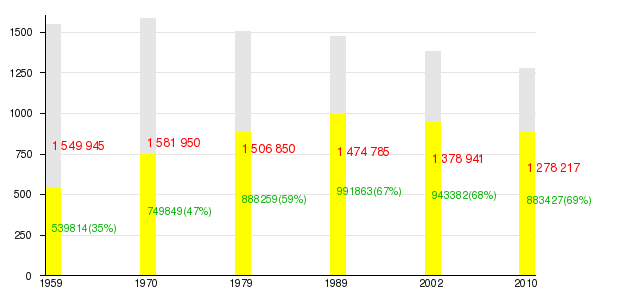 Характеристика рекреационных ресурсов
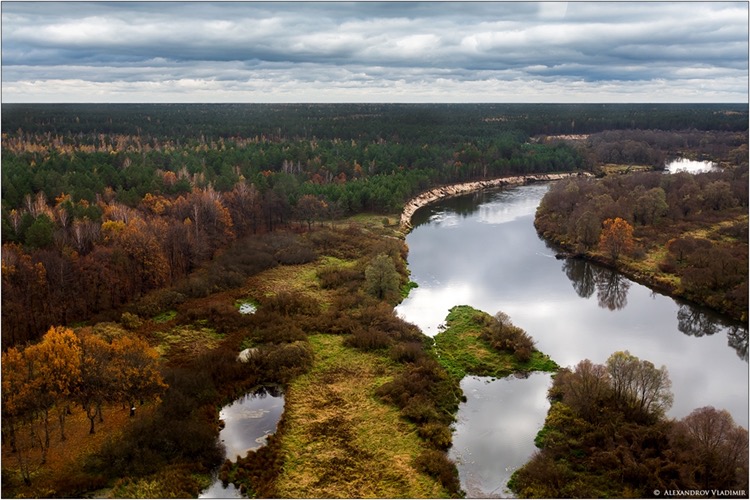 Особо-охраняемая природная территория
Брянская область, 40% территории которой занимают леса, устойчиво ассоциируется в сознании туристов с Брянским лесом - крупнейшим заповедником Центральной части России.
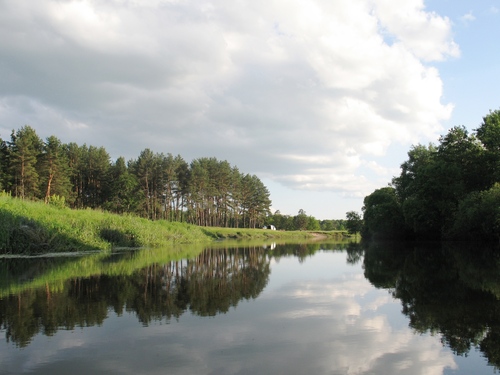 Благоприятные микроклимат, который формируют сосновые леса вкупе с естественными  пресноводными водоемами, развитая озерно-речная система, в центре которой правый приток Днепра – река Десна, создают условия для развития рекреационного и оздоровительного туризма.
Содержание в воздухе большого количества смолистых эфирных веществ, азота и отрицательных ионов, оказывающих благотворное действие на нервную и сердечно-сосудистую систему способствует развитию санаторно-курортного дела.
Минеральные воды и бальнеотерапевтические ресурсы также способствуют развитию оздоровительного туризма в Брянской области.
Санатории Брянской области
Санаторий "Жуковский", пансионат с лечением "Улыбка" (Жуковский район), санаторий-профилакторий "Деснянские зори" (г. Брянск), санаторий "Затишье" (Клинцовский район), пансионат с лечением "Красный рог" и др.
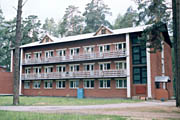 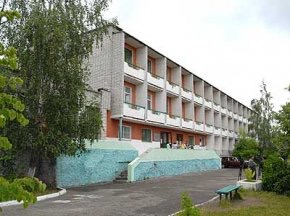 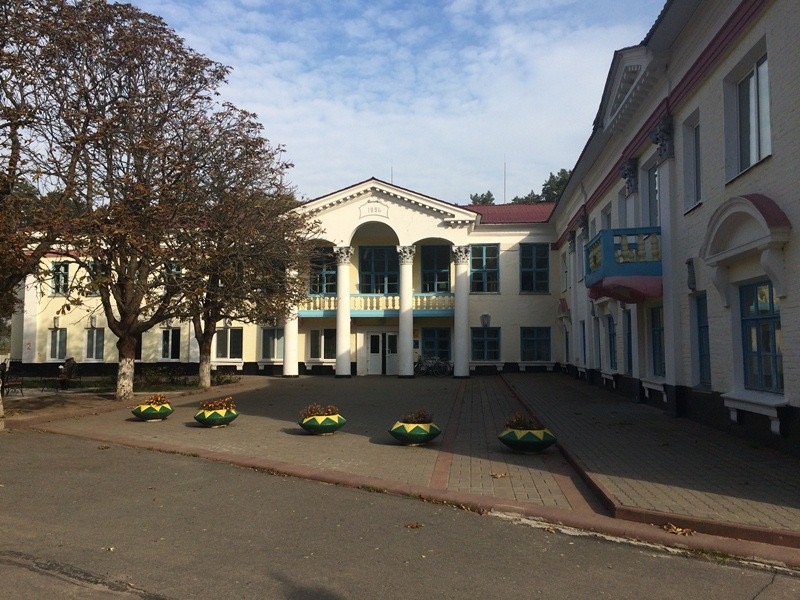 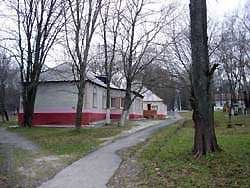 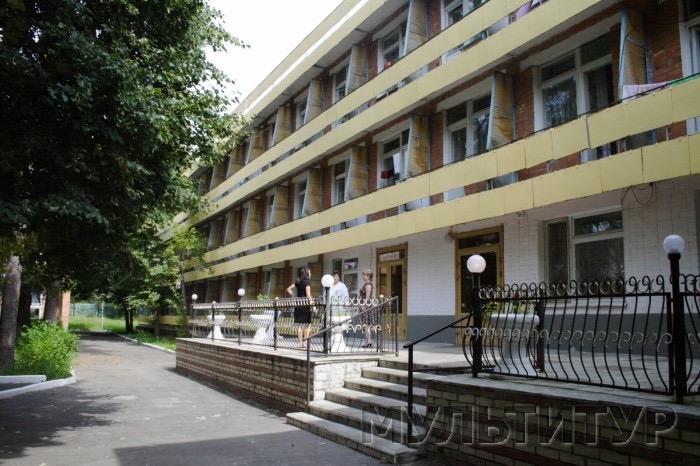 Исторические города Брянской области
Трубчевск – Стародуб – Почеп – 
Мглин – Новозыбков – Клинцы
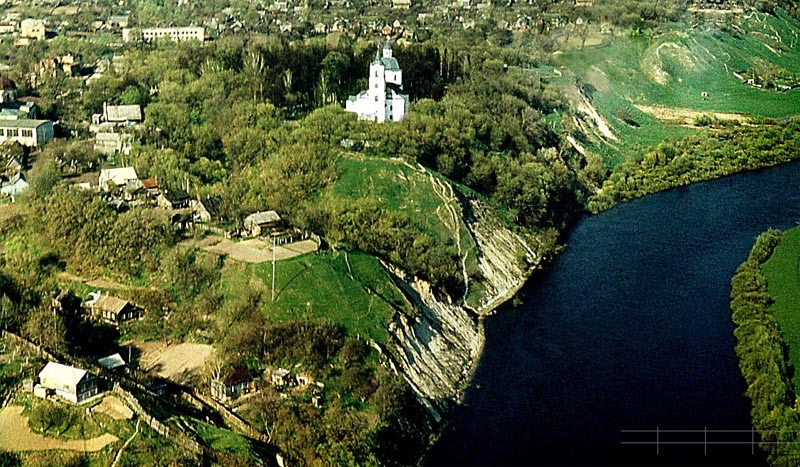 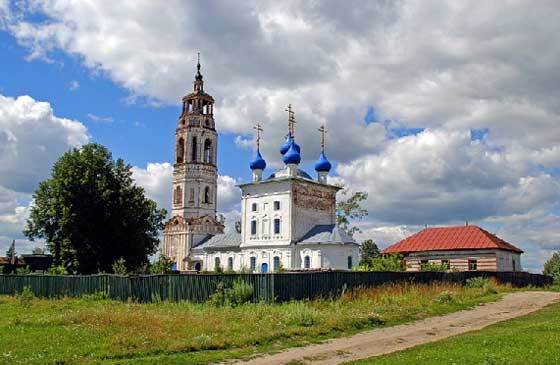 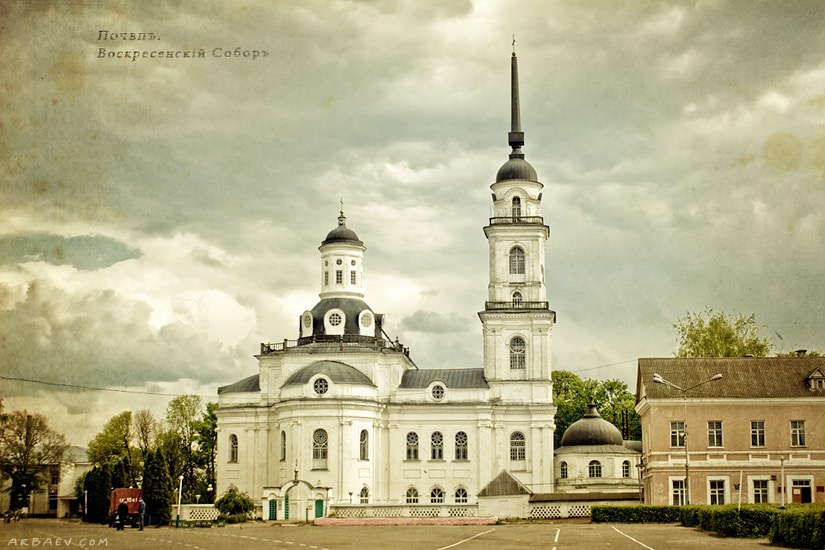 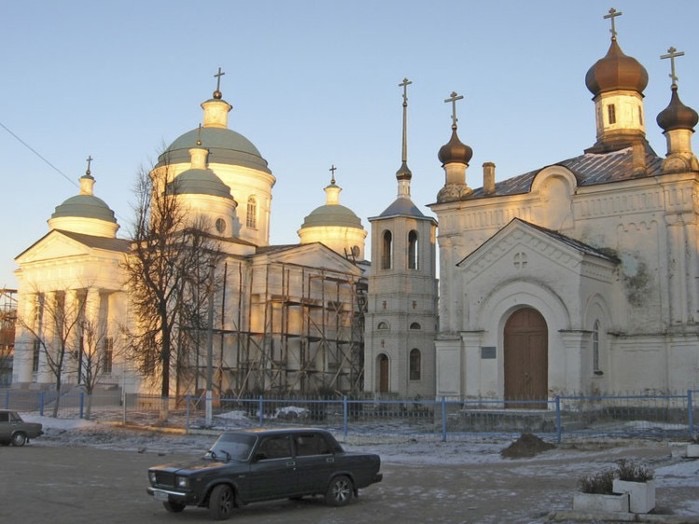 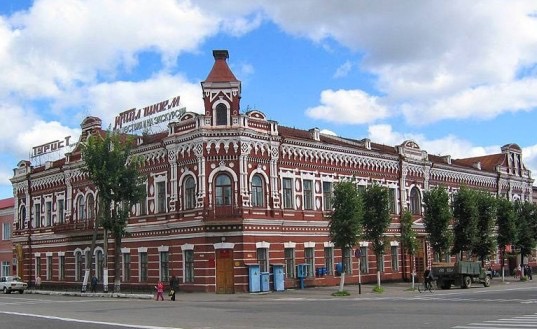 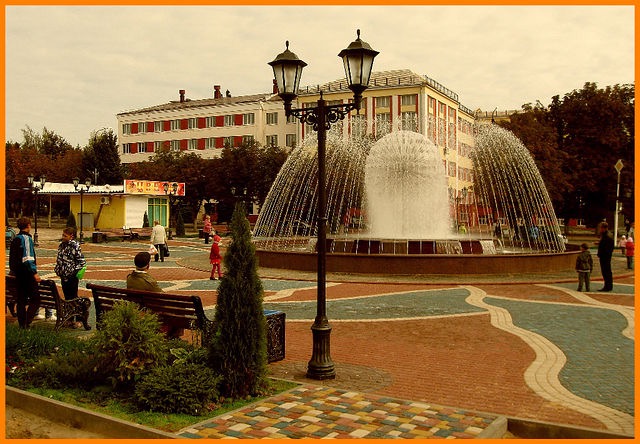 Историческое ядро Брянска – Покровская гора
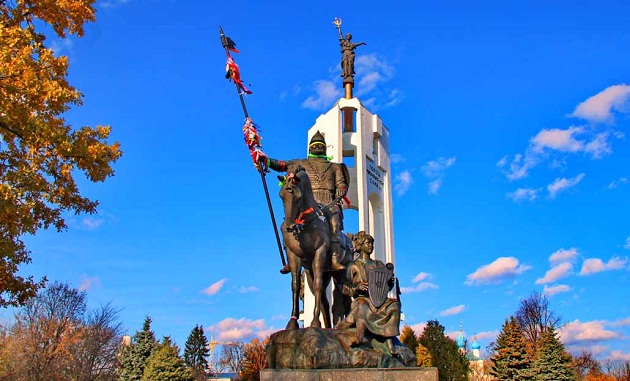 Туристские ресурсы развития паломнического и религиозного туризма:
Церковь Воскресения На Бережке
Успенский Каменский Монастырь
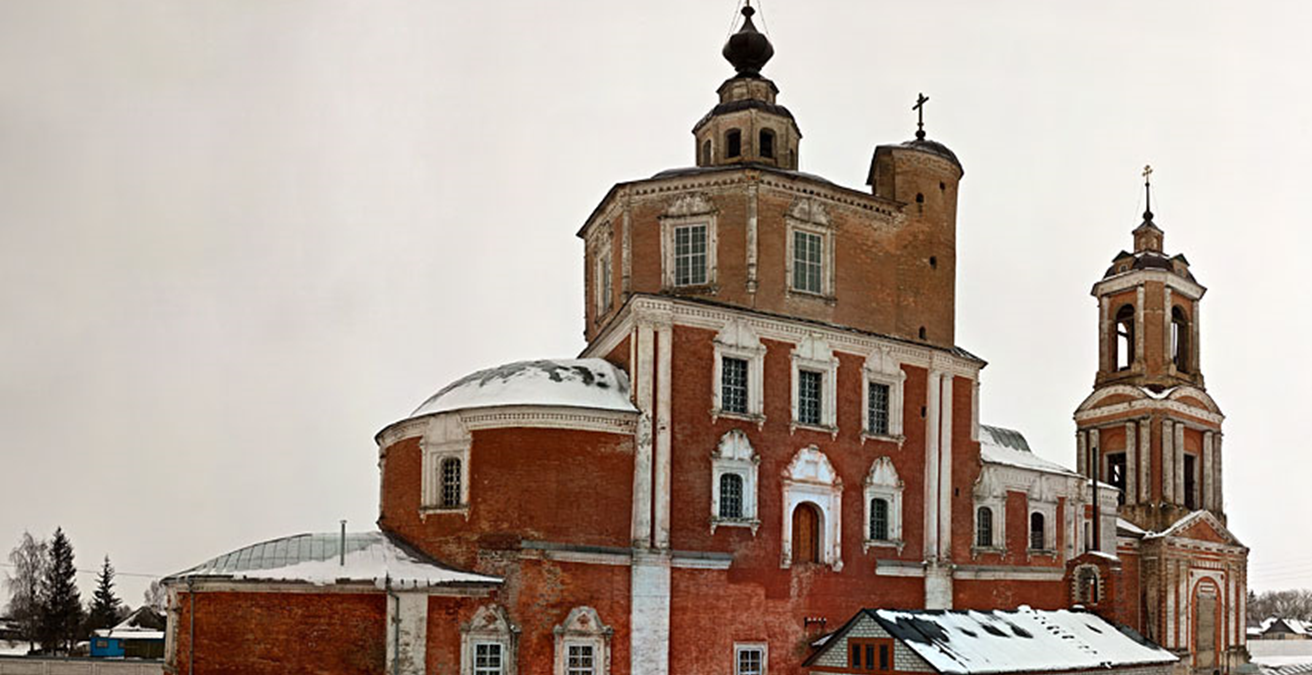 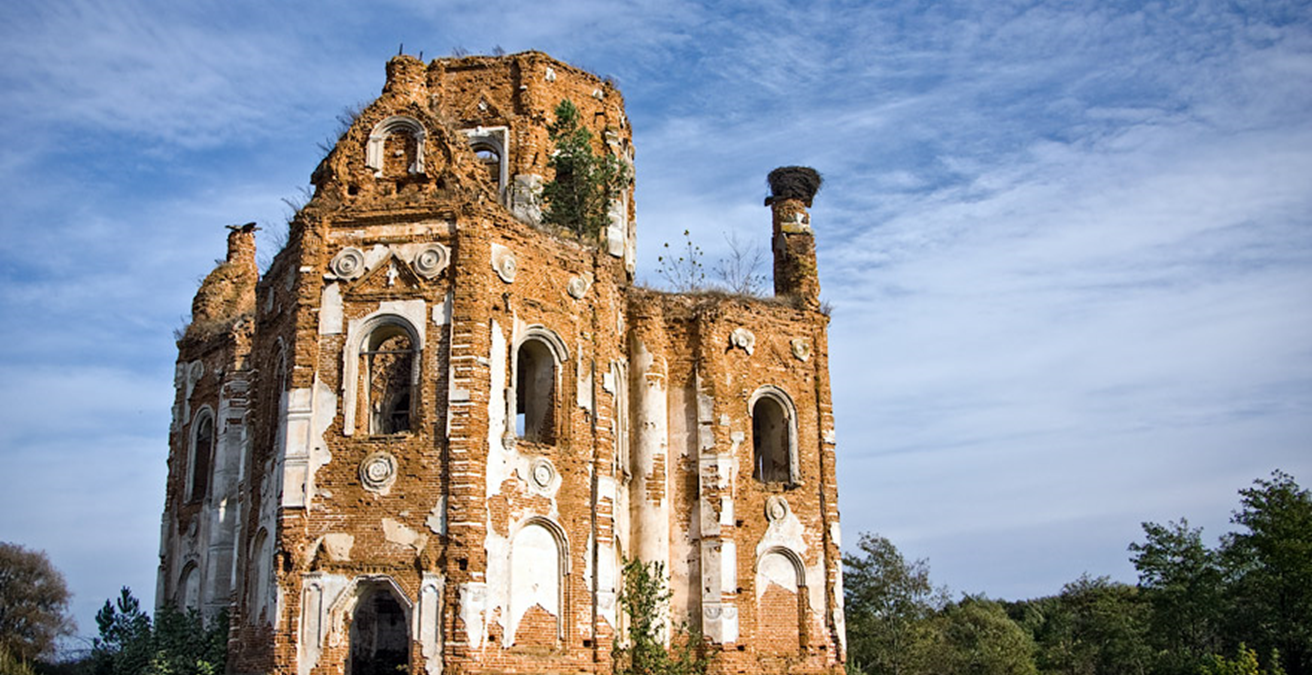 Спасо-гробовская Церковь
Церковь Преображения
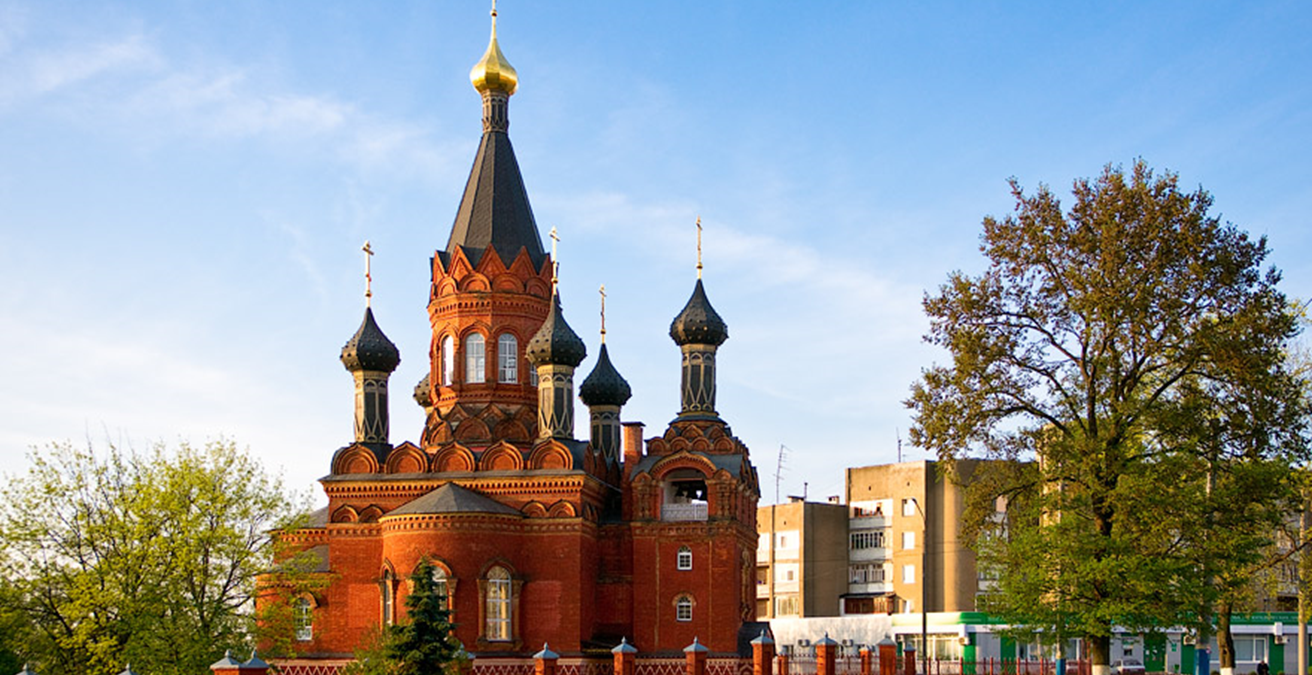 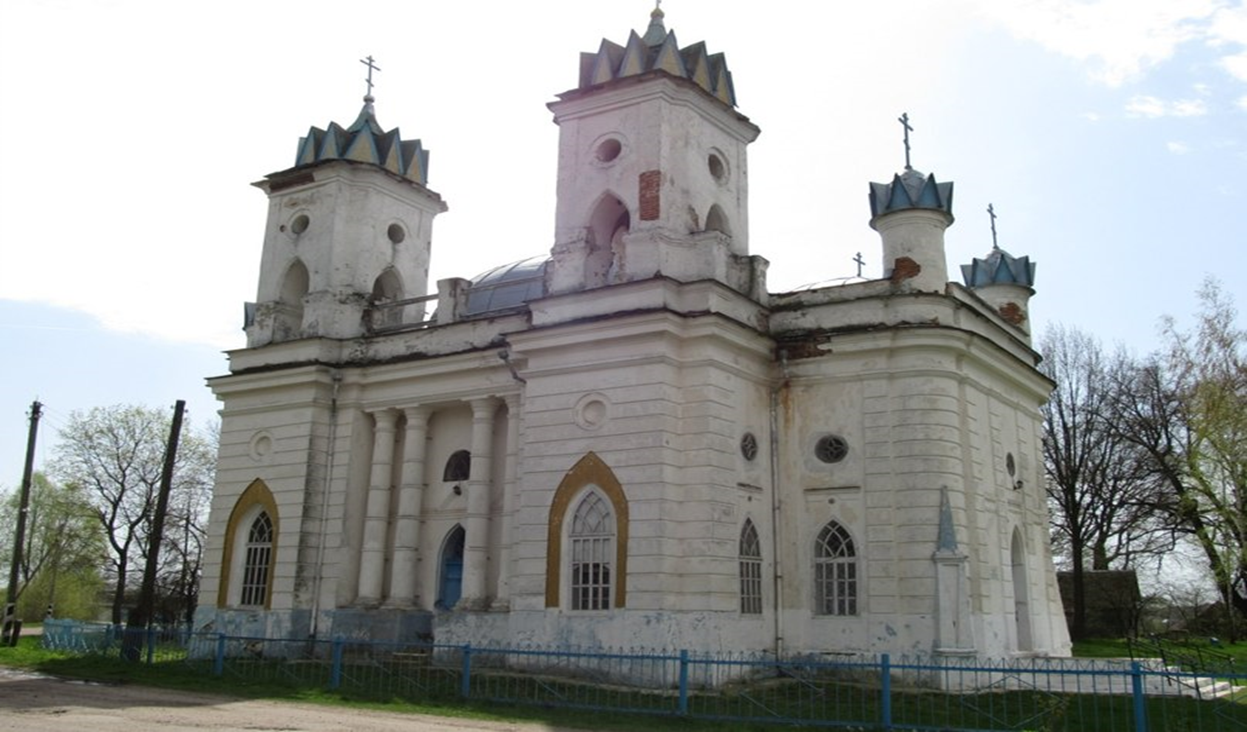 Усадебный туризм
Усадьба П.В. Завадовского
Арх. Дж. Кваренги (конец XVIII в.)
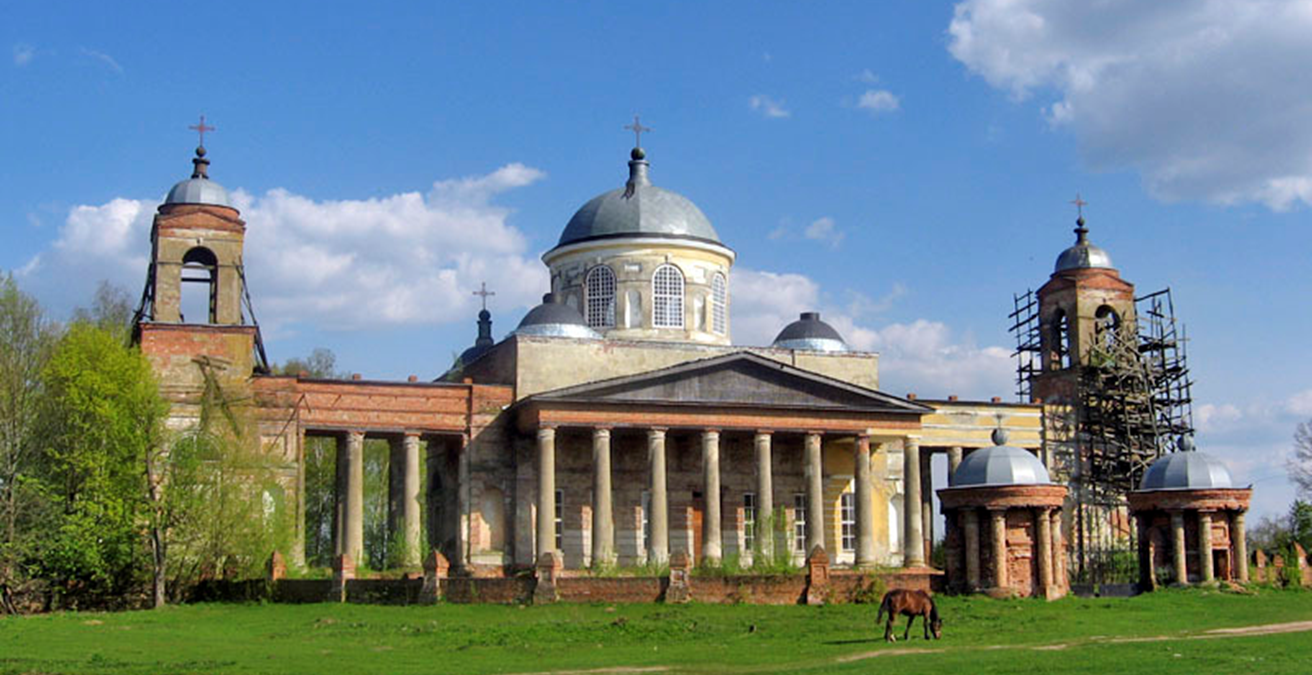 Патриотический туризм
Курган Бессмертия
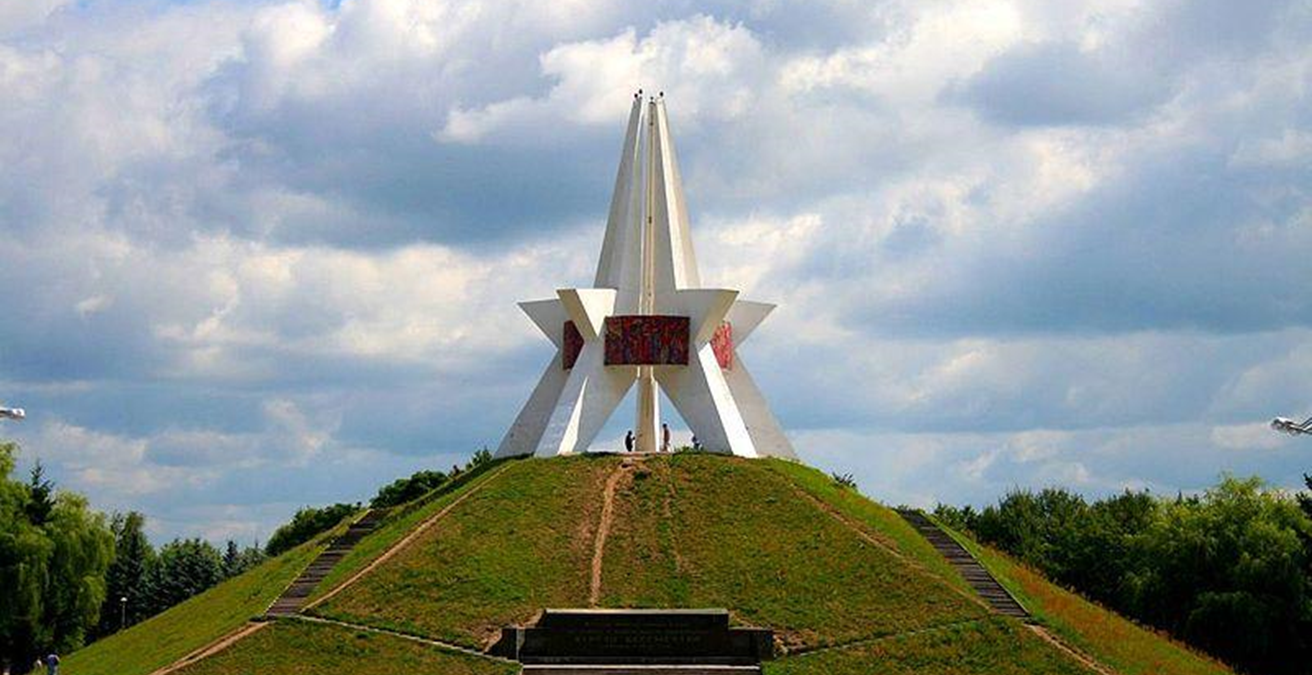 Экскурсионный тур 
«Выходные и каникулы в Брянске»
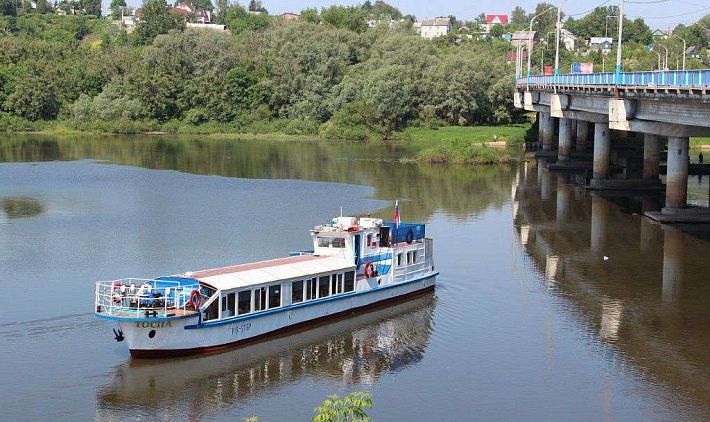 1-й день:
Обзорная (автобусно-пешеходная) экскурсия по городу «Очарование Брянска»: Чашин Курган – Курган Бессмертия – Покровская Гора – Кафедральный Собор – Бульвар Гагарина – Парк – Музей деревянных фигур – Площадь Партизан – Свято-Успенский Свенский Мужской Монастырь – Посещение Николо-Одринского Монастыря, или Площанской Пустыни – Прогулка на теплоходе по реке Десне и Вечернему Брянску.
Продолжительность:
2 дня / 1 ночь
Групповой экскурсионный тур на 30-40 человек
Экскурсионный тур 
«Выходные и каникулы в Брянске»
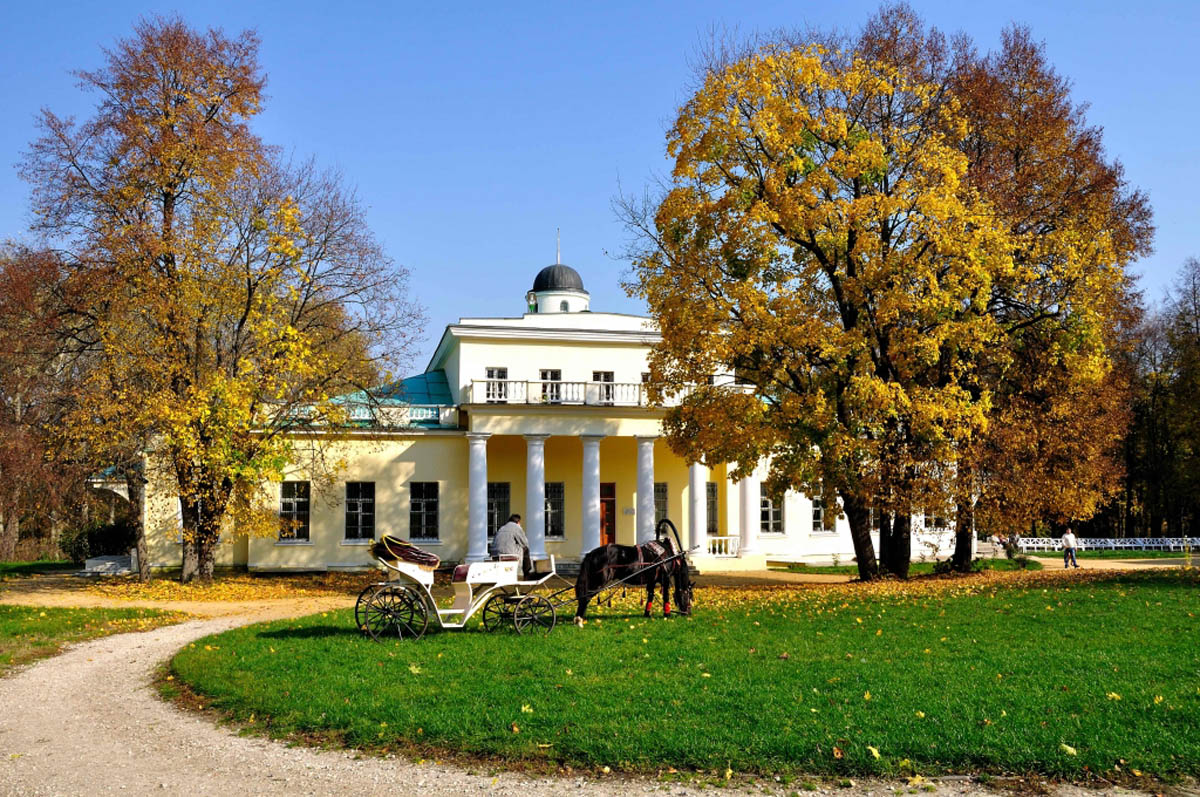 2-й день:

Автобусная экскурсия с прогулкой по выставке военной техники в мемориальном комплексе Партизанская поляна и в Хацунь. Посещение одного из музеев на выбор: Партизанской славы / музей в Хацуни.

Загородная экскурсия в Парк Усадьбу Тютчева – в Овстуг с посещением парка и экскурсией по дому-музею.
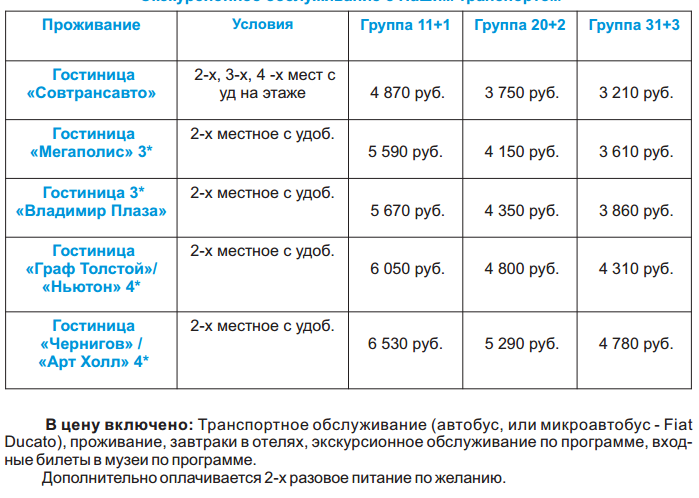 Резюме
Брянская область обладает большим потенциалом для развития экскурсионного, рекреационного, оздоровительного, религиозного туризма. 

Город с тысячелетней историей хранит память о разных архитектурных традициях и стилях, среди которых видное место занимает деревянное зодчество и архитектура классицизма, привлекающие внимание экскурсантов. 

Развитие туристской инфраструктуры - строительство новых объектов размещения, туристских комплексов будет способствовать дальнейшему развитию туристского потенциала региона.
Список источников
Портал правительства Брянской области [http://www.bryanskobl.ru/] 

Император тур [event-bryansk.ru]

Тонкости туризма [http://tonkosti.ru]

Официальный туристический портал Брянской области        
    [http://turizm-bryansk.ru/]